Illusion Optique
Par Cynthia Cousineau
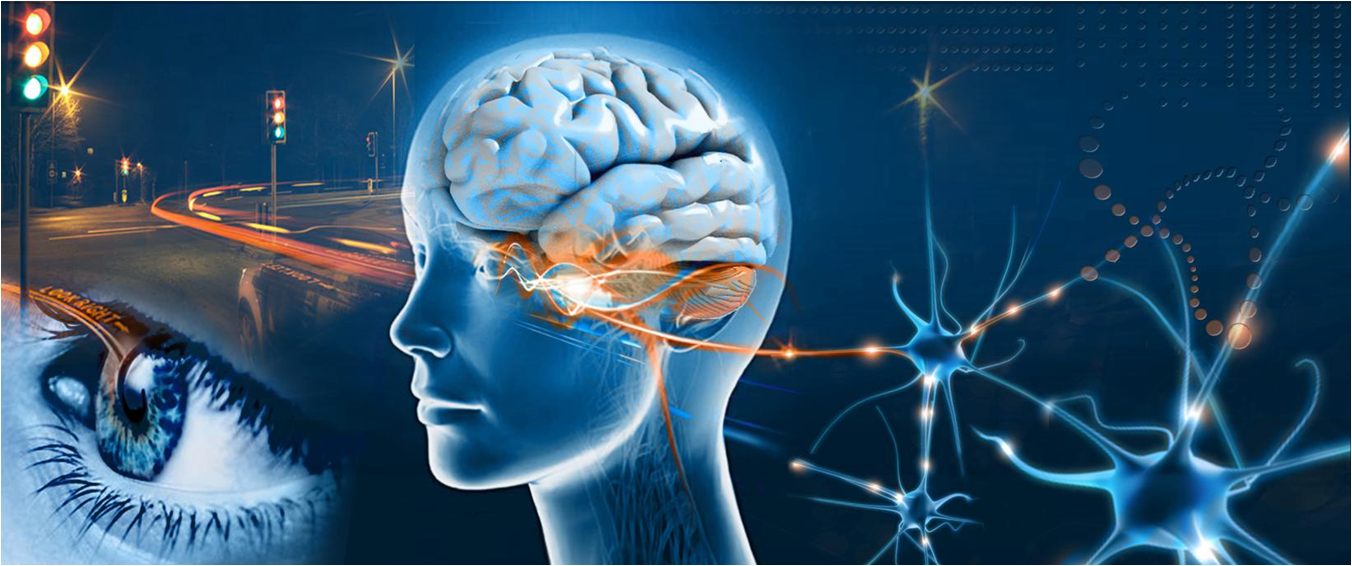 Qu’est-ce qu’une illusion optique ?
-Les illusions optiques (illusions visuelles ): sont des images perçus d'une manière qui diffère de la réalité.
-Une illusion optique est une illusion qui concerne le système visuel humain.
 (l’oeil jusqu'au cerveau)
-Une illusion est une perception reconnue comme différente de la réalité.
Voyez-vous le mouvement?
Combien de jambes a l’éléphant?
Réponse
4
Quel animal voyez-vous sur ce dessin ?
Réponse
Il y a deux animaux sur ce dessin : un canard (avec le bec à gauche) et un lapin (avec le museau à droite).
Sont les lignes droites ou en pente?
Réponse
Les lignes sont droites.
Combien y a-t-il de points noirs?
Réponse
Aucun, tous les points sont blancs.
Voyez-vous une jeune femme ou une vieille femme ?
Voyez-vous le visage?
Voyez-vous le visage?
Combien de visages?
Réponse
13
Les autres exemples
L'illusion optique d’un pont et bateau
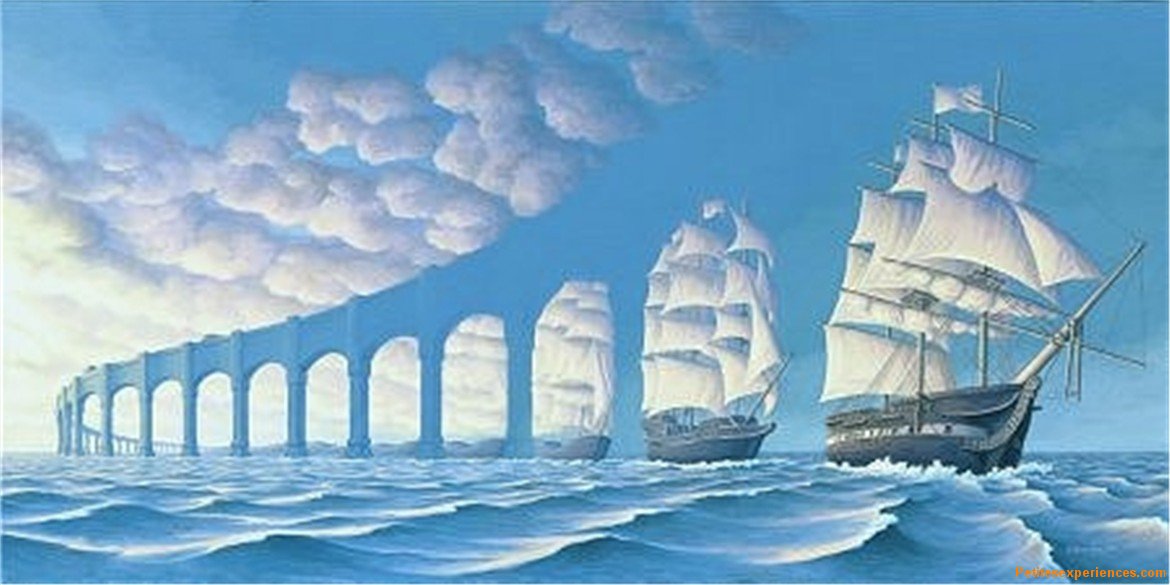 Vue du haut ou en dessous?
Le Thaumatrope
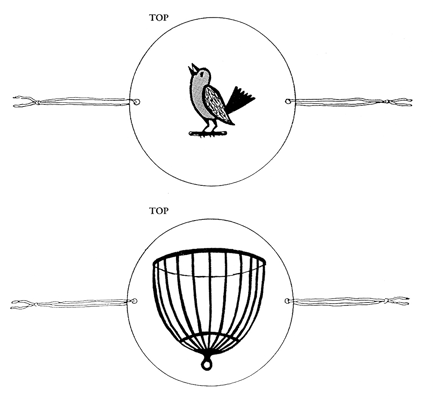 C’est quoi?
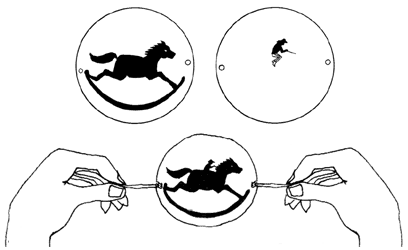 Le Thaumatrope
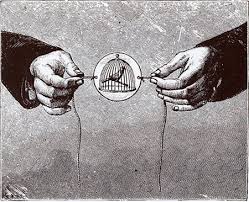 Un jouet qui était populaire au 19ème siècle (Époque Victorienne en Angleterre). 
Un disque avec une image de chaque côté.
 Lorsque les images sont tournoyées rapidement les deux images semblent se fondre en une seule image à cause de l’illusion optique.
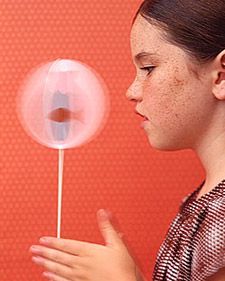 ExemplesL'Étrange Noël de monsieur Jack
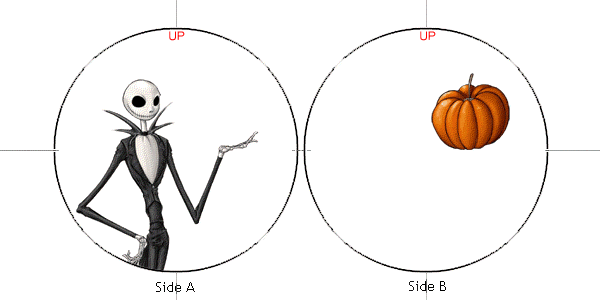 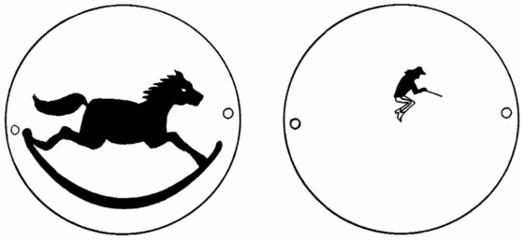 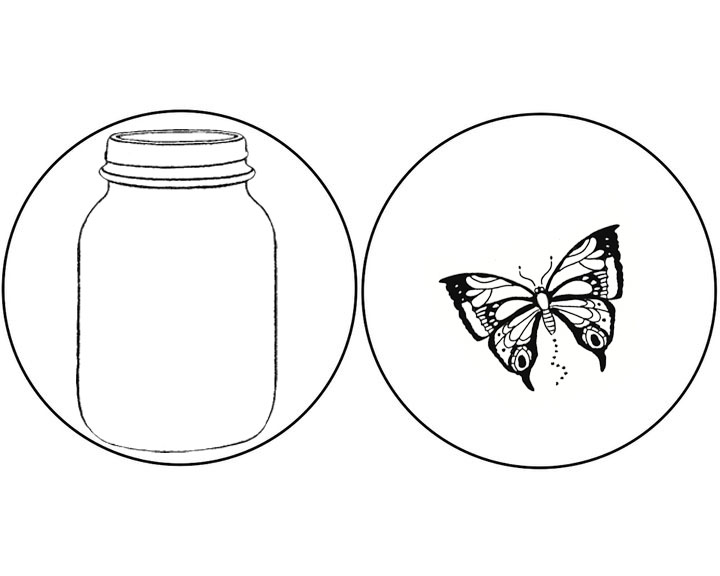 Exemples
Exemples“Le Renard”
Exemples“Le Grenouille”
Exemples
Étapes
Étape 1: Découper les deux cercles ou vous aller mettre vos dessins
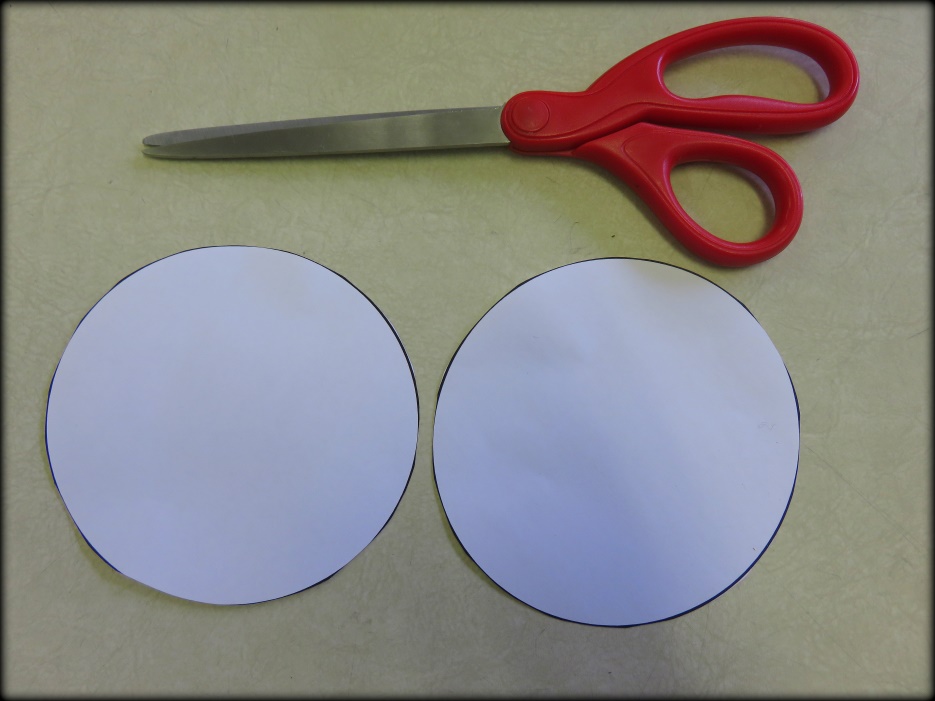 Étape 2: Dessinez les deux parties du dessin dans les cercles.
Étape 3: Attacher le bâton à l’arrière de l’image avec du ruban adhésif
Étape 4: Coller l’autre côté du dessin optique sur le bâton.
Pensez à  une idée pour une illusion optique
En particulier une histoire de fable avec un animal.